RRP District 2452 AG Awards Tutorial
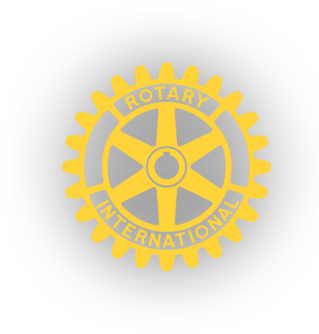 Logging In
In order to log on to RRP (Rotary Resource Planning), you have to either:
Click on this link http://www.Rotaryd2452.org/erp or type it in your browser.
Enter your login email and password.
If you forgot your password or don’t know it click on forgot password.
A passwords reset link will be sent to your email.
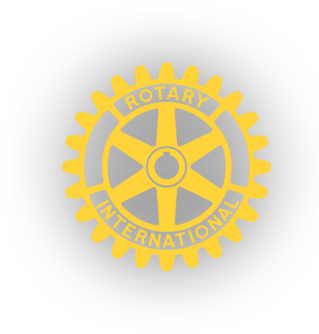 You are automatically directed to your District Dashboard.
You can change your password anytime by pressing the Profile tab in the Upper Menu.




You are automatically directed to the District Dashboard.
Press on the Awards tab found on the left menu.
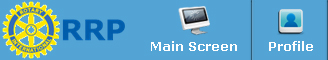 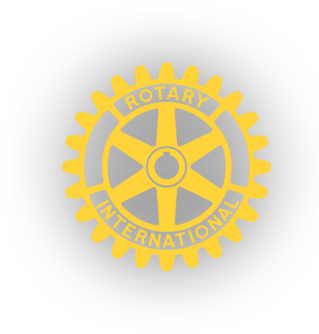 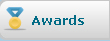 Searching for Awards
You can search for awards using the search box.



Type the word in the search box and press search.
Press clear to reset the search box.
The results of your search will be available in a list containing Award Title and Deadline.
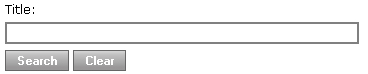 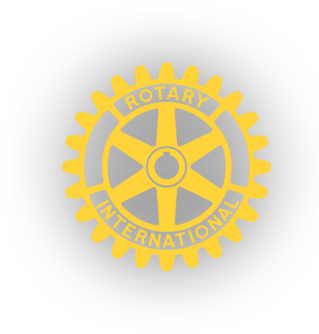 Review Comments
Click on the Reviews icon.




If no club posted their awards no reviews will appear.
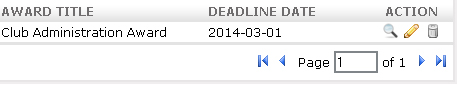 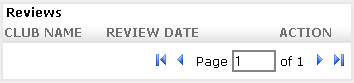 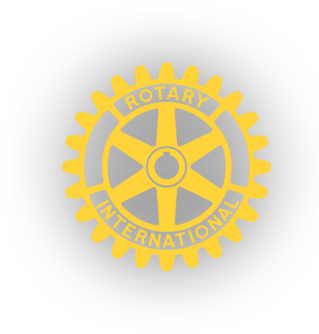 If a club posted their awards, you will see the Club Name, Review Date, and Action icons (Review, Post).




Press the Reviews icon to view, and comment on the files the Club Beirut Metropolitan posted in 08/01/2014.
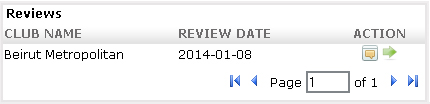 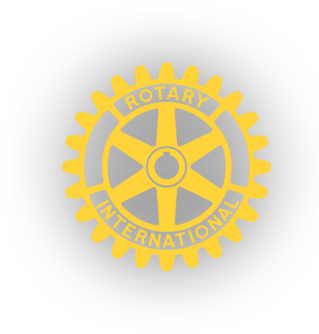 Press on the attached document name posted by the Club to download it on your device.



Press on the Review Details Tab to write or view your comments after viewing the attached documents.
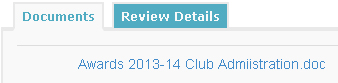 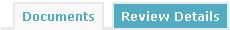 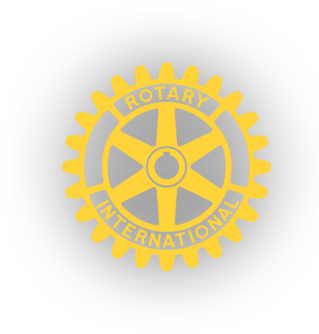 Write your comments on the documents posted by the club in the Review Details Tab.




Make sure to press Save & Close to save your comments and return back to the Club Reviews Page.
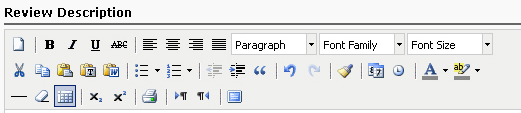 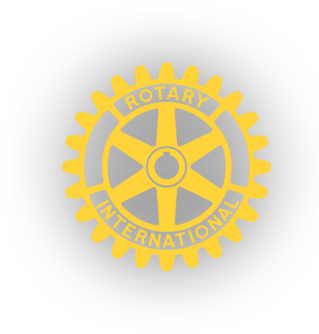 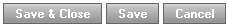 You can edit the comments by pressing the the reviews icon as long as they have not been posted.



To post the comments press the Post icon.
No more icons are found in the Action Tab to edit (only view).



Repeat the process for each Club review.
The work of the Assistant Governor is complete.
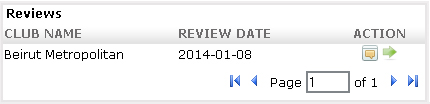 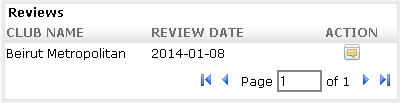 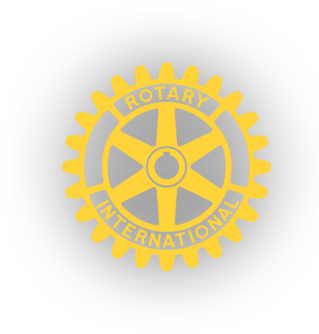